Cooling tea
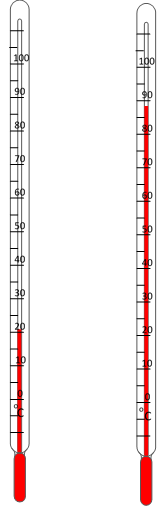 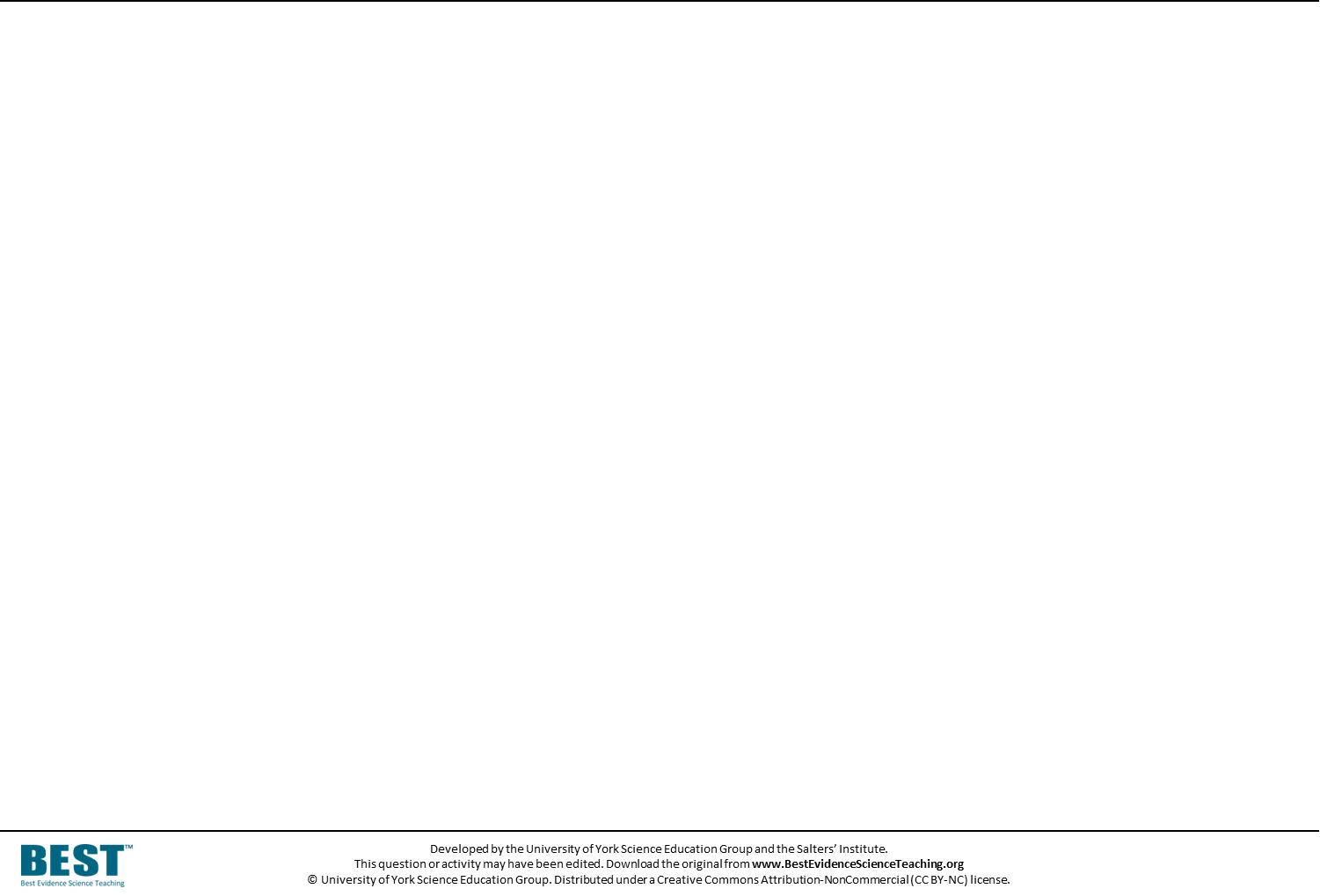 A hot cup of tea cools down quickly at first, but it stays warm for ages.
What is going on?
TEA
The best tea
draws on the best leaves
Cooling tea
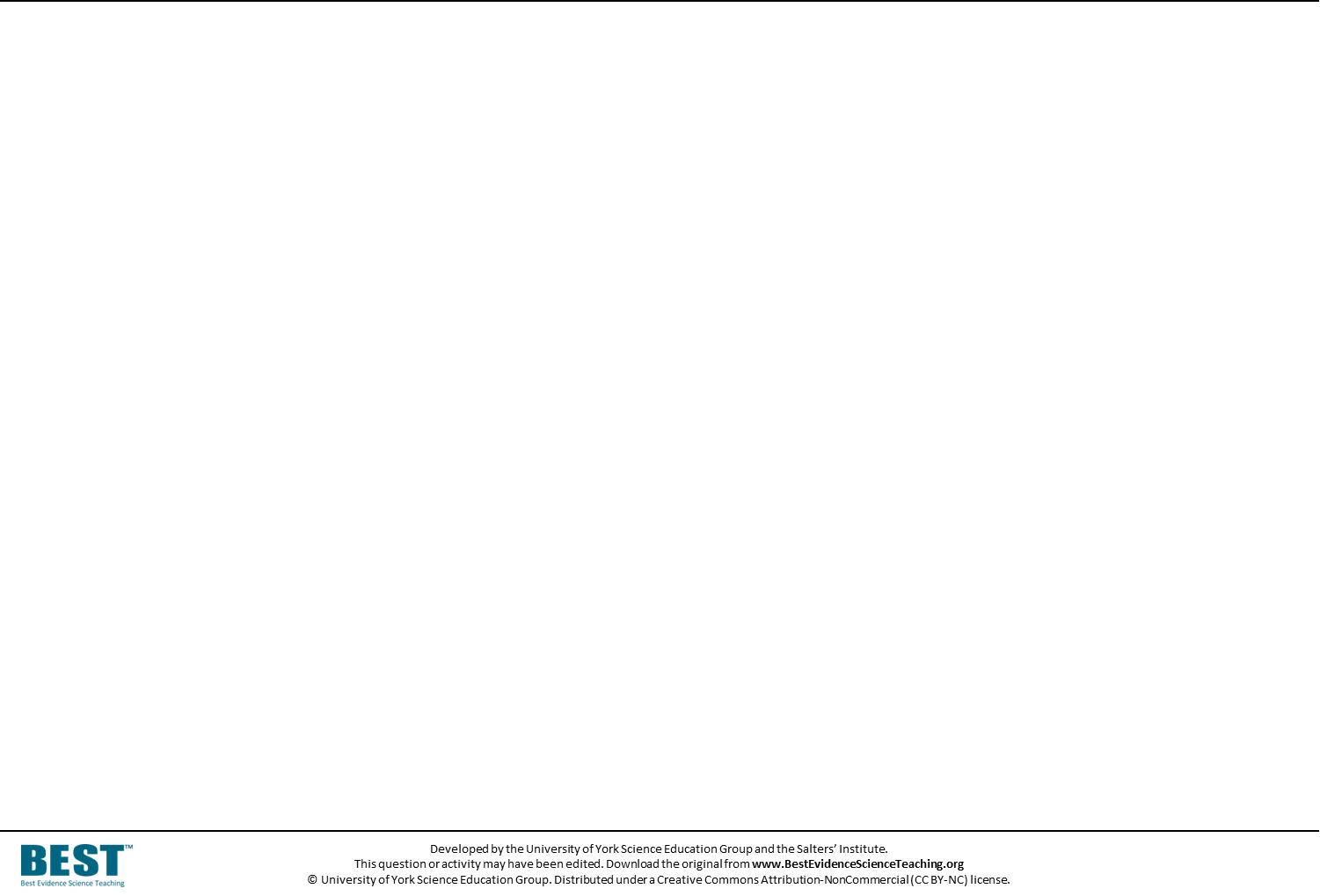 Fill in the gaps to explain what happens when tea cools down.
You should only use the words temperature and energy.
A cup of tea
Heating a cup of tea gives it a lot of ___________. This makes its particles move very quickly. The tea now has a higher ___________.  
Some particles of tea bash into air particles and make them move faster. ___________ is transferred from the tea to the air. Losing ___________ means the tea’s ___________ goes down.
As the tea cools its particles do not move as quickly. They have less ___________ to make the air particles speed up. The tea loses ___________ more slowly and its ___________ falls more slowly too.
Cooling tea
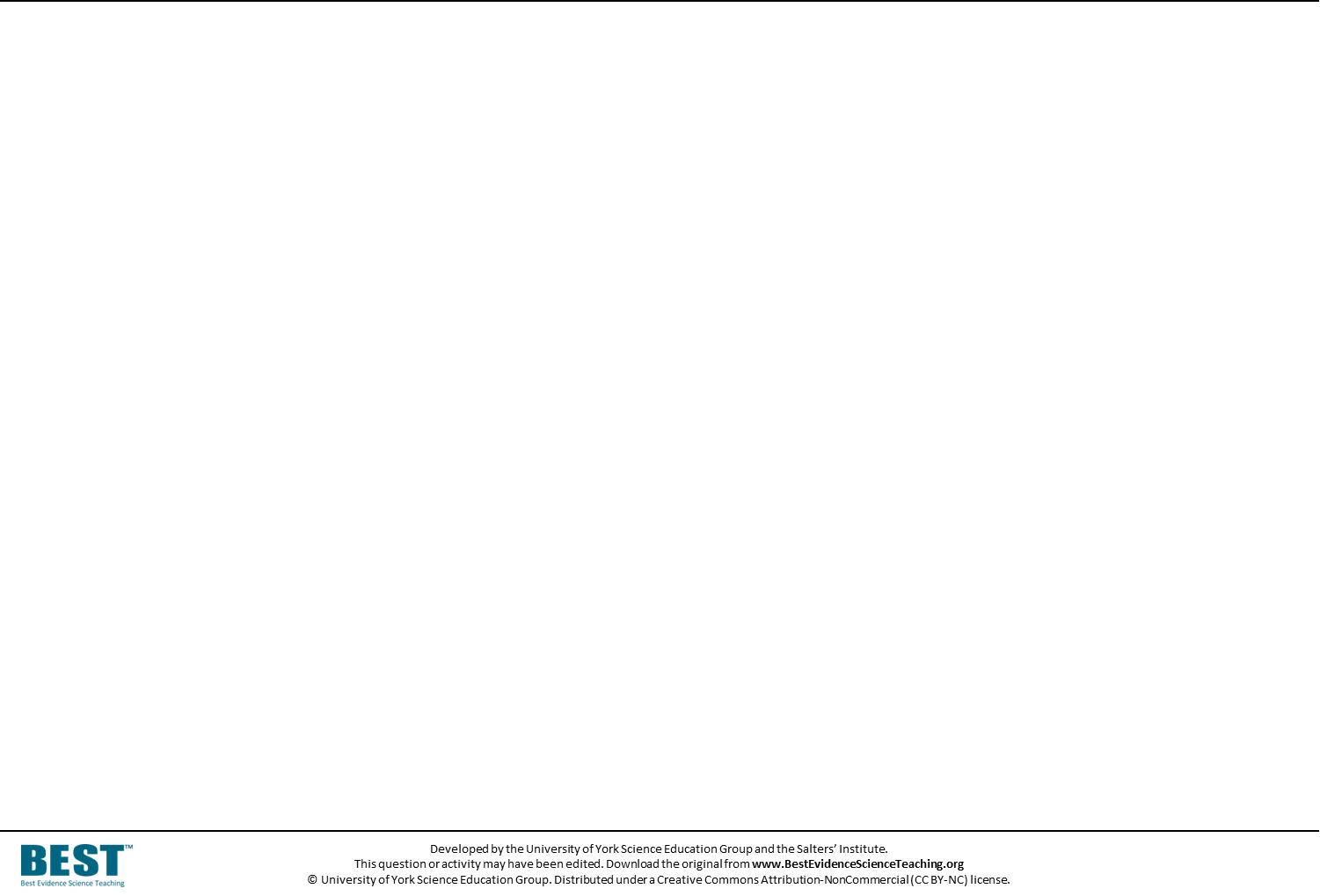 Fill in the gaps to explain what happens when tea cools down.
You should only use the words temperature and energy.
A cup of tea
Heating a cup of tea gives a lot of ___________. This makes its particles in the tea move very quickly. The tea now has a bigger  ___________.  
Some particles of tea bash into air particles and make them move faster. ___________ is transferred from the tea to the air. Losing ___________ means the tea’s ___________ goes down.
As the tea cools its particles do not move as quickly. They have less ___________ to make the air particles speed up. The tea loses ___________ more slowly and its ___________ falls more slowly too.
energy
temperature
energy
energy
temperature
energy
temperature
energy